LA ALFABETIZACIÓN EN LA SOCIEDAD DIGITAL
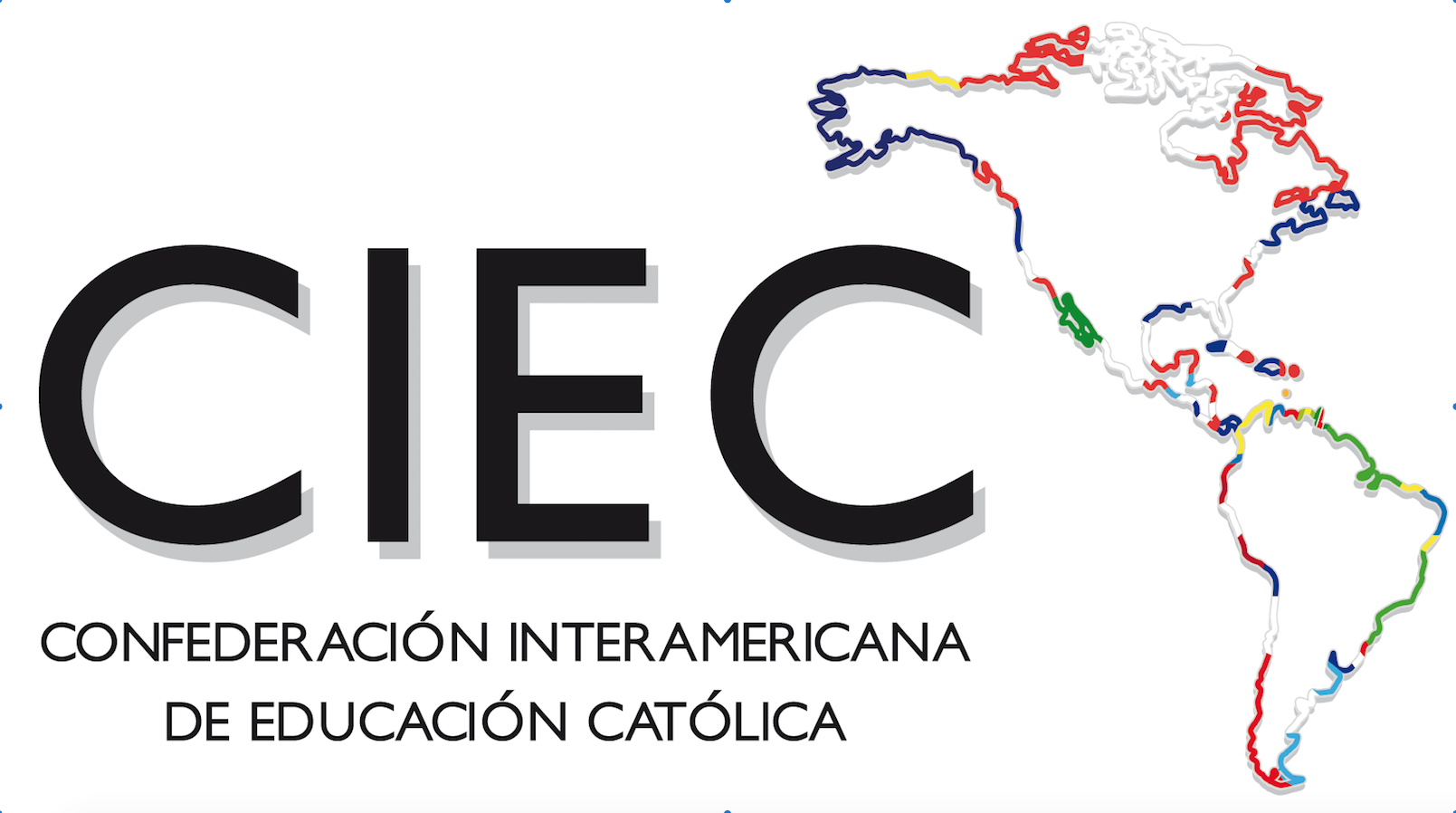 1.1 LA ALFABETIZACIÓN: UN DERECHO Y UNA NECESIDAD PARA SER CIUDADANO CULTO
Hoy en día, un sujeto culto además de leer y escribir textos impresos, debe ser capaz también de interactuar con un sistema de opciones mediante un teclado, un ratón o una pantalla táctil, saber navegar a través de documentos hipertextuales sin perderse, conocer los mecanismos y procedimientos para grabar imágenes, procesarlas y difundirlas en un sitio web, poseer las destrezas para buscar y encontrar en la Red aquel dato o información que necesita para resolver un problema, saber discriminar y otorgar significado a las numerosas informaciones que llegan diariamente por múltiples medios, escribir un documento y enviarlo por correo electrónico o por SMS, participar en un foro expresando su opinión, y, en fin, subir fotos, videos o presentaciones para compartirlos con otras personas en una red social, etc.
Sociedad digital
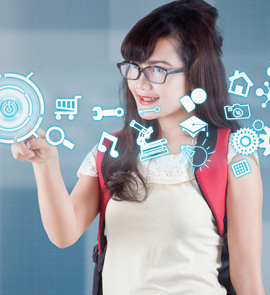 1.1 LA ALFABETIZACIÓN: UN DERECHO Y UNA NECESIDAD PARA SER CIUDADANO CULTO
La alfabetización, en un sentido amplio, podemos entenderlo como la adquisición y dominio de las competencias que permiten el uso de los símbolos de representación de la cultura en sus múltiples formas y lenguajes.
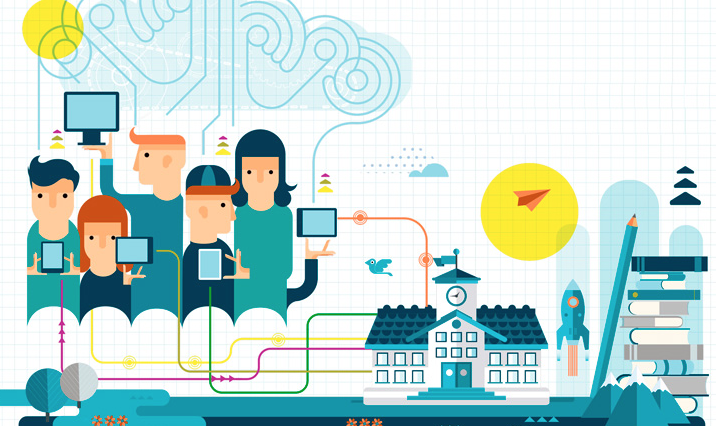 1.1 LA ALFABETIZACIÓN: UN DERECHO Y UNA NECESIDAD PARA SER CIUDADANO CULTO
Nuestra existencia individual se configura porque desde que nacemos vamos interiorizando un conjunto de creencias, valores, sentimientos, ideas y conocimientos que son propios y específicos del grupo, colectivo o civilización a los que pertenecemos. Es lo que se conoce como proceso de socialización cultural.

Esta socialización se genera y desarrolla en distintos ámbitos sociales: la familia, el trabajo, los amigos, las organizaciones religiosas, políticas o recreativas, entre otros.
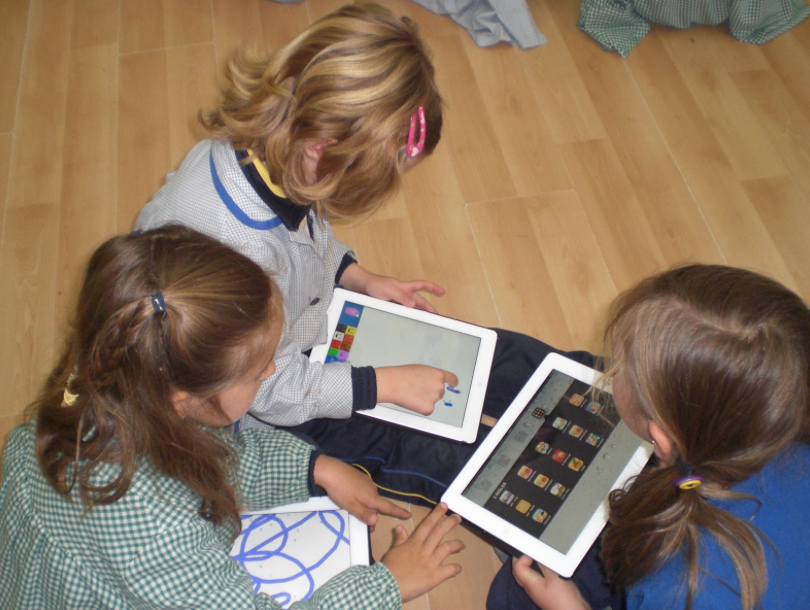 1.1 LA ALFABETIZACIÓN: UN DERECHO Y UNA NECESIDAD PARA SER CIUDADANO CULTO
En este proceso, a lo largo de la historia, y de modo más creciente en la sociedad contemporánea, los artefactos, medios y tecnologías para la información y la comunicación –escritura, imágenes, libros impresos, cinematografía, televisión, ordenadores, Internet…– han desempeñado y desempeñan un papel muy relevante en la creación, producción, difusión y consolidación de las prácticas culturales hegemónicas y  representativas de cada grupo social.
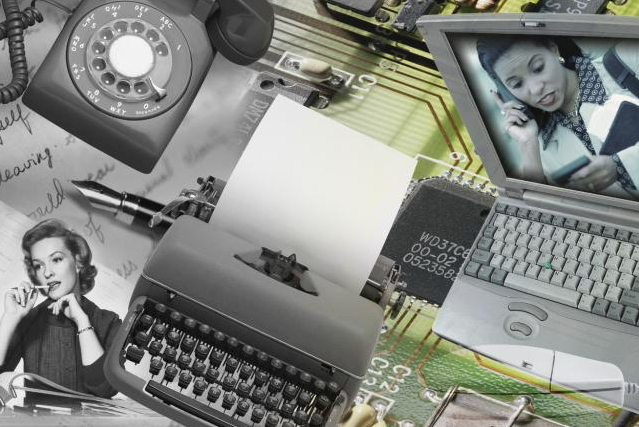 1.2 DE ALTAMIRA A INTERNET: TECNOLOGÍAS Y ALFABETIZACIÓN A LO LARGO DE LA HISTORIA
Todas las civilizaciones han desarrollado lenguajes, sistemas de símbolos, procedimientos articulados de signos que permiten representar y registrar el pensamiento fuera de la mente y comunicarse con otros humanos.

Desde Mesopotamia a la civilización azteca, desde la China imperial hasta la civilización fenicia, desde el Egipto de los faraones al Imperio Romano, desde la antigua Grecia a los Estados modernos europeos, siempre han emergido sistemas de lectura y escritura que han permitido registrar, guardar y difundir el pensamiento y la cultura de unas generaciones a otras.
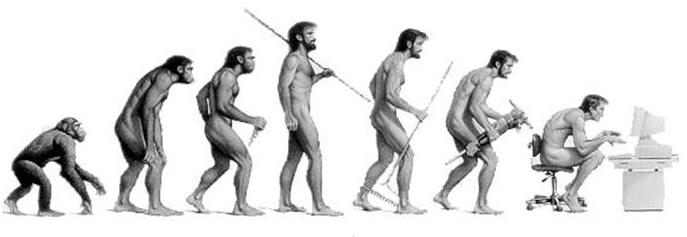 1.2 DE ALTAMIRA A INTERNET: TECNOLOGÍAS Y ALFABETIZACIÓN A LO LARGO DE LA HISTORIA
Sin embargo, todas estas civilizaciones tienen un punto en común, a pesar de las distancias temporales y espaciales: cada sociedad se ha dividido entre quienes poseían el secreto del uso de los signos de la escritura y quienes lo desconocían. Conocer este secreto daba cierta autoridad al sujeto que lo dominaba.

La alfabetización es un concepto y una práctica social que varía en función del contexto cultural y tecnológico específicos de cada período histórico.
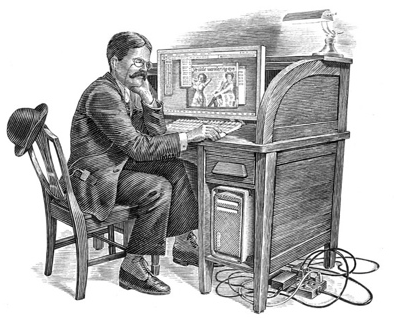 1.2 DE ALTAMIRA A INTERNET: TECNOLOGÍAS Y ALFABETIZACIÓN A LO LARGO DE LA HISTORIA
La historia de la alfabetización está íntimamente ligada a la historia de la evolución de la tecnología de la comunicación humana. Los medios y Tecnologías de la Información y la Comunicación, es decir, aquellas que permiten la expresión de nuestras ideas y sentimientos, así como el intercambio de información independientemente del tiempo y del espacio, han sido, y continúan siendo, el motor o catalizador de los cambios culturales y sociales.
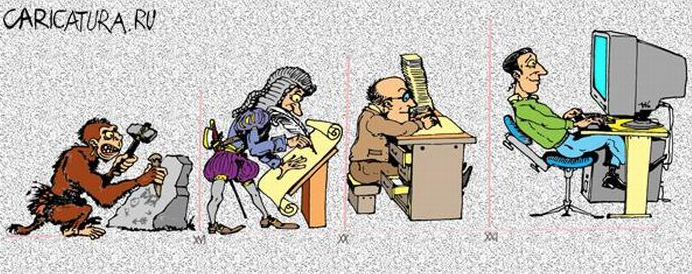 1.2.1 LAS PRIMERAS HUELLAS DE CULTURA DEL HOMO SAPIENS: DIBUJAR EN LAS PIEDRAS
El primer gran hito vinculado con la necesidad de expresión del pensamiento del ser humano fueron los grabados realizados sobre las paredes de cuevas, en grandes piedras o en huesos de animales por las primeras poblaciones de Homo sapiens hace más de 20.000 años.

Lo destacable de este hecho es que le permite corporeizar u objetivar su pensamiento en un soporte físico más allá de su cerebro. Esta materialización de las ideas en piedras u otros objetos son la primera manifestación perdurable del pensamiento humano.
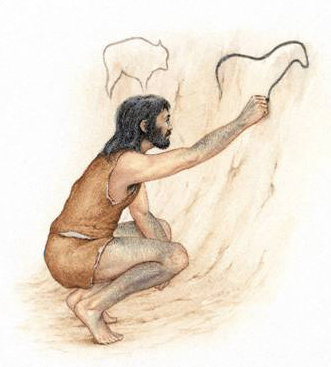 1.2.2 TRANSFORMAR EL PENSAMIENTO EN SÍMBOLOS: LA ESCRITURA COMO INVENTO
La madurez expresiva y cultural de la civilización humana no se alcanza hasta la invención de la escritura. La creación de un conjunto de símbolos que, combinados bajo ciertas reglas, produjeran significado fue, quizás, el hito cultural de mayor relevancia histórica. Los primeros indicios de la escritura se remontan a 2.000- 3.000 años antes de Cristo. 

El origen de la escritura se debe a la civilización mesopotámica desarrollada en la cuenca de los ríos Tigris y Eufrates. Una de las primeras evidencias que conocemos de un grabado escrito es el código de Hammurabi, del segundo milenio anterior a nuestra era.
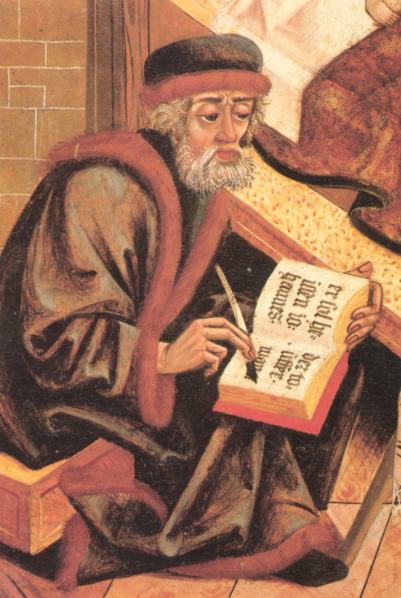 1.2.2 TRANSFORMAR EL PENSAMIENTO EN SÍMBOLOS: LA ESCRITURA COMO INVENTO
Los mayores vestigios de la utilización de los signos escritos bajo reglas de combinación y de intencionalidad comunicativa en la antigüedad se encuentran en la cultura egipcia. De forma similar, las culturas precolombinas desarrollaron un tipo de escritura basada en los códigos jeroglíficos.

La creación de la escritura alfabética llega con los fenicios, quienes establecieron un número limitado designos gráficos que, debidamente combinados, permiten nombrar todo lo existente. Sin embargo, el uso pleno de la escritura al servicio de la cultura y el conocimiento lo logrará la civilización grecolatina.
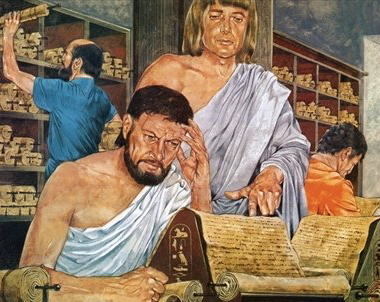 1.2.2 TRANSFORMAR EL PENSAMIENTO EN SÍMBOLOS: LA ESCRITURA COMO INVENTO
El dominio de la tecnología de la escritura, es decir, de la capacidad de codificar el pensamiento en un sistema de símbolos textuales, fue durante muchos siglos una habilidad reservada a una minoría de la población. El aprendizaje de la lectura (decodificación) y de la escritura (codificación) es un proceso difícil, largo y complejo.

En Occidente, a lo largo de la Edad Media, los libros y documentos escritos estuvieron encerrados en los monasterios cristianos.
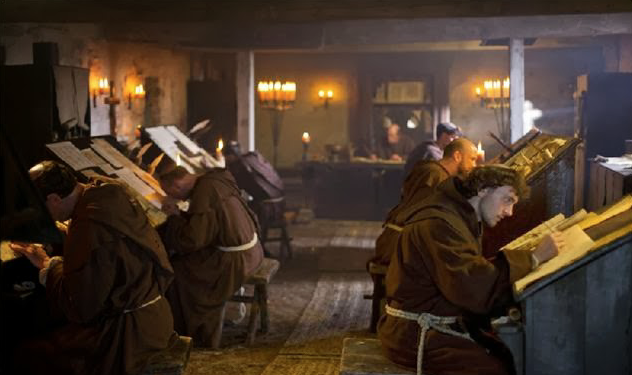 1.2.3 LOS LIBROS Y TEXTOS IMPRESOS
A finales del siglo XV, Gutenberg creó un artefacto que tuvo un poderoso impacto sociocultural en el desarrollo de la cultura occidental: la imprenta. Esta tecnología ofrecía la posibilidad de reproducir mecánicamente un número amplio de ejemplares iguales del mismo texto y, en consecuencia, de difundir dicha obra a gran escala entre muchas personas. La imprenta encontró el caldo de cultivo para su expansión en la Europa central de esa época.
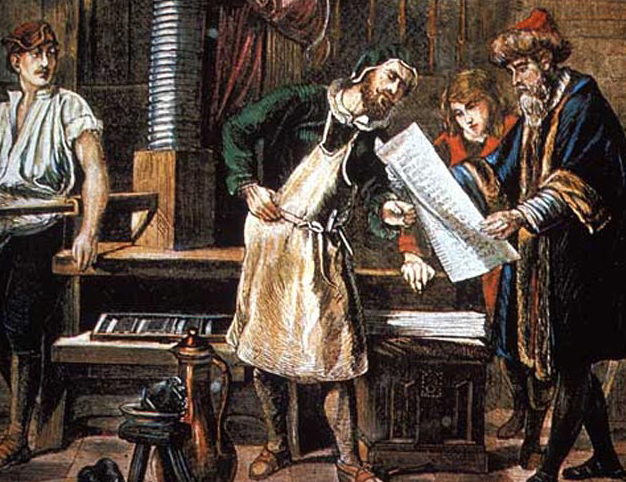 1.2.3 LOS LIBROS Y TEXTOS IMPRESOS
Uno de los efectos socioculturales más destacables de la tecnología impresa fue la necesidad de organizar los procesos educativos alrededor del libro. En aquel momento era importante alfabetizar a la mano de obra trabajadora y transmitir a toda la población una serie de elementos culturales comunes.

Para lograr tales fines pedagógicos era imprescindible desarrollar una habilidad instrumental de primer  orden: saber leer y escribir, es decir, conocer y dominar los códigos del lenguaje textual. La institución escolar y los libros de texto cumplieron a la perfección esta tarea.
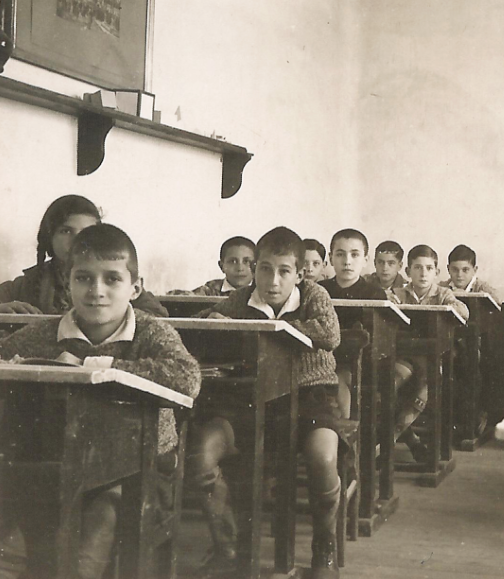 1.2.3 LOS LIBROS Y TEXTOS IMPRESOS
La imprenta desarrolló un modelo de cultura basada en la lectura individual de un texto reproducido en caracteres impresos con la intencionalidad de comprender sus mensajes. Esta tecnología implantó un determinado modo de organizar la información y el conocimiento, tanto en su almacenamiento como en su decodificación por parte de los lectores: el modelo de organización lineal de la información basado en la utilización de los símbolos del alfabeto escrito. Este canon de la cultura es el que ha estado vigente hasta el siglo XXI.
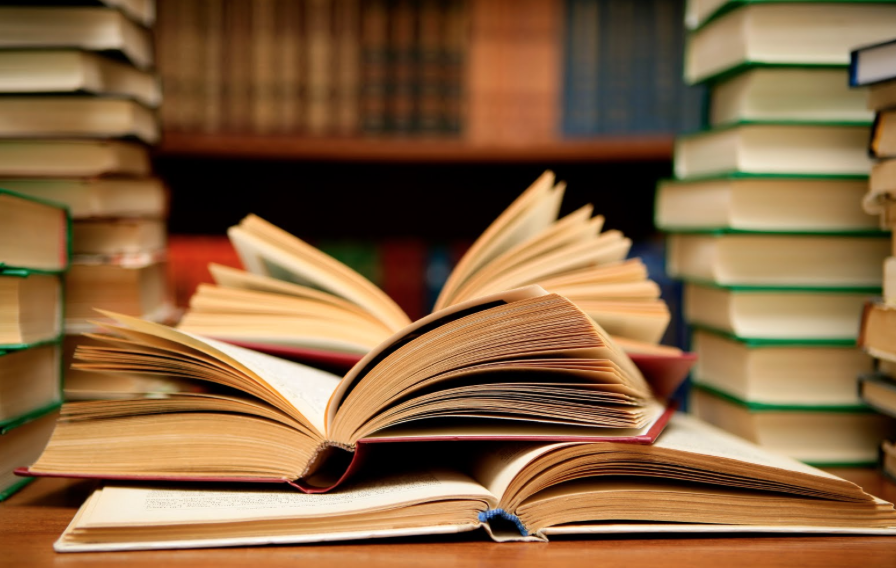 1.2.4 LA CULTURA AUDIOVISUAL. IMÁGENES EN MOVIMIENTO
El final del siglo XIX y el comienzo del XX fue una Época fecunda de descubrimientos y creaciones tecnológicas: el telégrafo, la radio, la fotografía, el fonógrafo, la cinematografía… la información pudo independizarse del soporte físico o material que la vehiculaba (es decir, del papel, del papiro, del barro, de la piedra).

El medio que desde un punto de vista sociocultural tendrá un impacto cuasi revolucionario sobre nuestra civilización será el lenguaje audiovisual, primero desde las salas cinematográficas y años después en la intimidad del hogar a través de la televisión y el video.
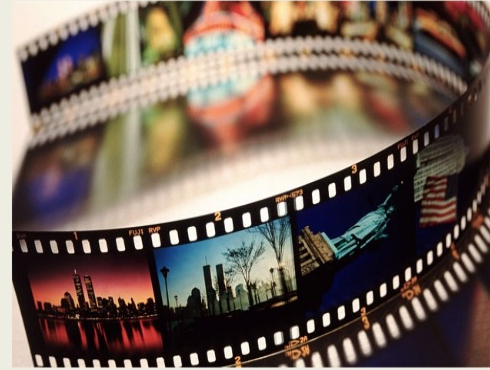 1.2.4 LA CULTURA AUDIOVISUAL. IMÁGENES EN MOVIMIENTO
El lenguaje audiovisual es un lenguaje total; es una expresión global que aglutina a la mayor parte de nuestros sentidos. Lo primero que provoca la imagen es una sensación o emoción, y, posteriormente, una idea. La escritura, por el contrario, exige primariamente un esfuerzo  cognitivo de decodificación de los símbolos abstractos  para encontrar significado, y después provocará o no emociones.
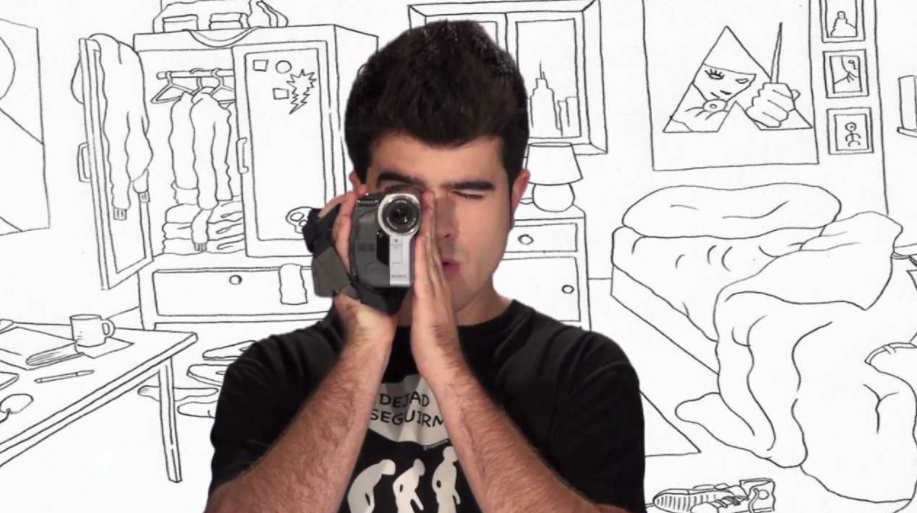 1.2.5 NUESTRO PRESENTE: LA DIGITALIZACIÓN DE LA INFORMACIÓN Y LA COMUNICACIÓN
Las TIC (ordenadores, dispositivos personales multimedia, telefonÍa móvil, redes sociales, Internet, televisión digital, sistemas de navegación digital, ebooks…) las podríamos definir como herramientas tecnológicas para la elaboración, almacenamiento y difusión digitalizada de información basadas en la utilización de redes de telecomunicación multimedia. 

Dicho en pocas palabras, las TIC podríamos entenderlas como la fusión de tres tecnologías que ya existían separadas (las audiovisuales, las de telecomunicaciones y las informáticas).
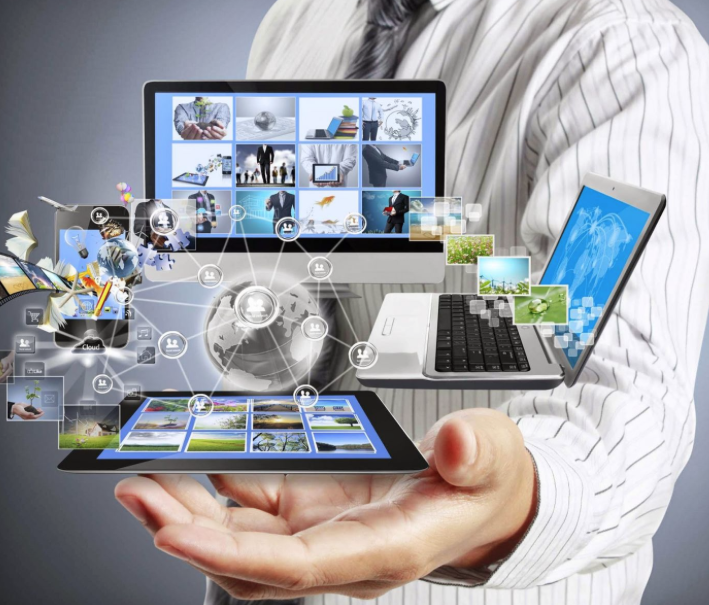 1.2.5 NUESTRO PRESENTE: LA DIGITALIZACIÓN DE LA INFORMACIÓN Y LA COMUNICACIÓN
Estas tecnologías configuran lo que se llama Cultura digital, que implica nuevas formas de organización y de procesamiento del conocimiento más flexibles, interactivas y que reclama, a su vez, nuevos modelos de enseñanza y de materiales didácticos.
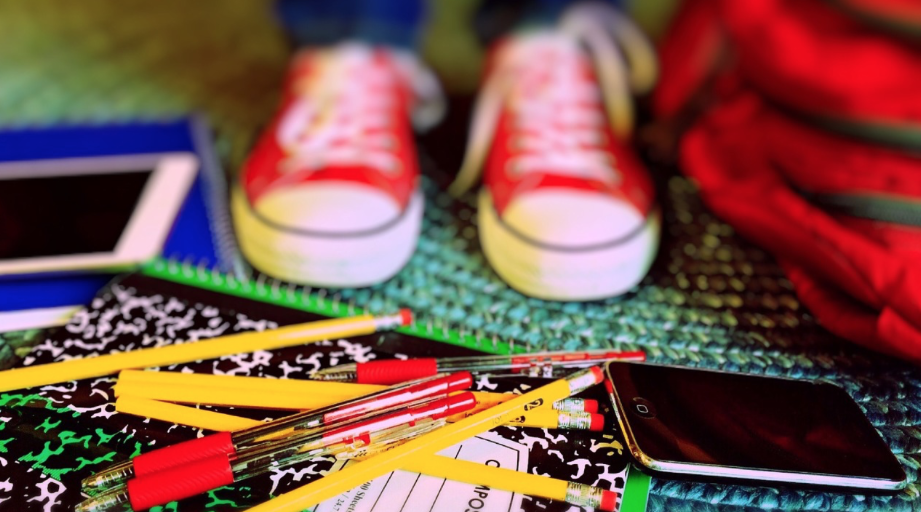 1.2.5 NUESTRO PRESENTE: LA DIGITALIZACIÓN DE LA INFORMACIÓN Y LA COMUNICACIÓN
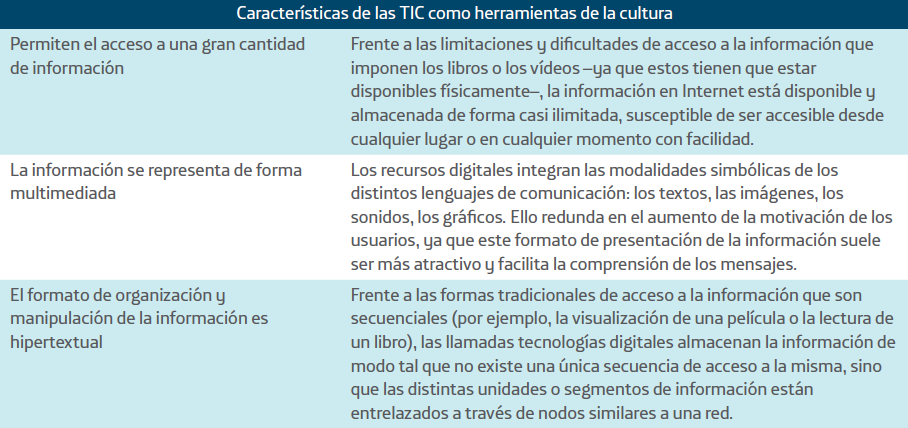 1.2.5 NUESTRO PRESENTE: LA DIGITALIZACIÓN DE LA INFORMACIÓN Y LA COMUNICACIÓN
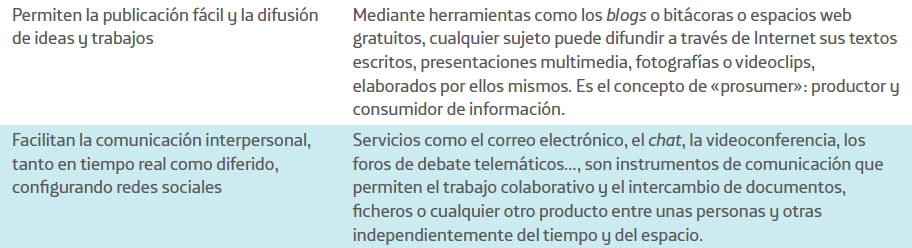 1.3 CAMBIOS CULTURALES Y TIC: DEL CONOCIMIENTO SÓLIDO A LA INFORMACIÓN LÍQUIDA
Los nuevos tiempos han traído a nuevos actores que están cambiando la experiencia cultural. Internet, la telefonía móvil, los videojuegos y demás artilugios de la sociedad digital están transformando nuestra experiencia en múltiples aspectos de nuestra vida: en el ocio, en las comunicaciones personales, en el trabajo, etc. Lo digital es una experiencia líquida.
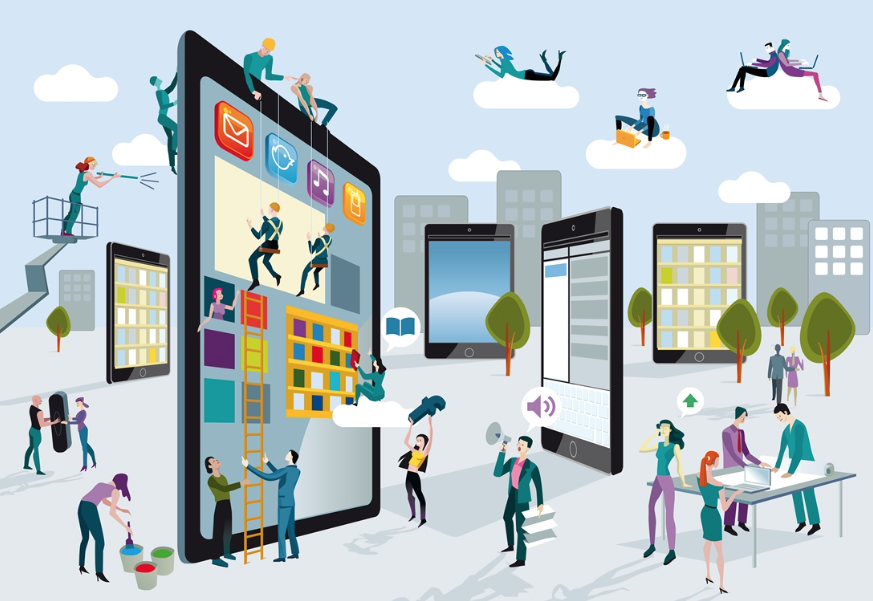 1.3 CAMBIOS CULTURALES Y TIC: DEL CONOCIMIENTO SÓLIDO A LA INFORMACIÓN LÍQUIDA
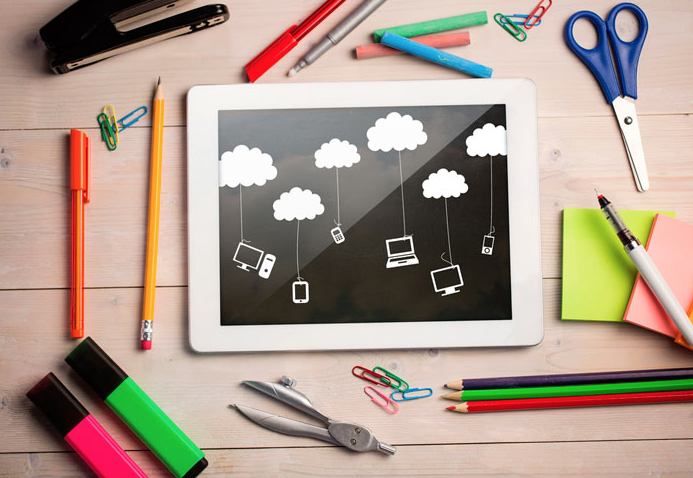 Las TIC no solo hemos de definirlas como herramientas o artefactos a través de los cuales ejecutamos distintas tareas o acciones sino también como un espacio para la comunicación e interacción con otros individuos y grupos sociales. 

Las TIC son, en este sentido, uno de los principales escenarios de la socialización de un sujeto del siglo XXI y requieren ciudadanos que se formen permanentemente a lo largo de la vida debido a que la cultura digital está en constante transformación, tanto de sus contenidos como de sus formas.
1.4 LA RED INVADE NUESTRA EXISTENCIA: METÁFORAS SOBRE LA RED 2.0
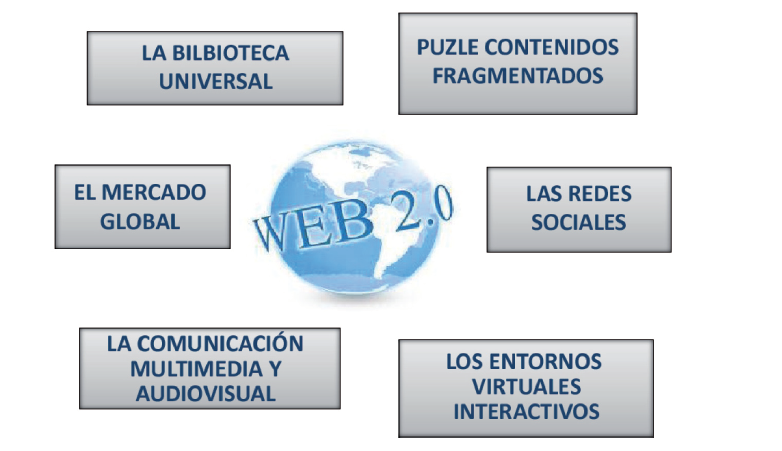 1.5 LAS NUEVAS ALFABETIZACIONES: ¿QUÉ ES LA ALFABETIZACIÓN DIGITAL?
La cultura del siglo XXI es multimodal, es decir, se expresa, produce y distribuye a través de múltiples tipos de soportes (papel, pantalla), mediante diversas tecnologías (libros, televisión, ordenadores, móviles, Internet, DVD…) y emplea distintos formatos y lenguajes representacionales (texto escrito, gráficos, lenguaje audiovisual, hipertextos, etc.). Por ello, desde hace al menos dos décadas, distintos expertos, colectivos, asociaciones y especialistas educativos reclaman la necesidad de que se incorporen nuevas alfabetizaciones al sistema educativo.
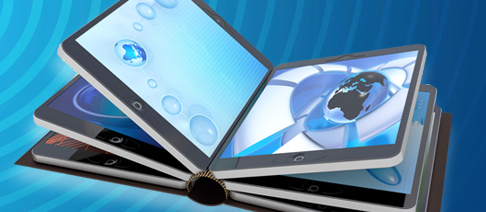 1.5 LAS NUEVAS ALFABETIZACIONES: ¿QUÉ ES LA ALFABETIZACIÓN DIGITAL?
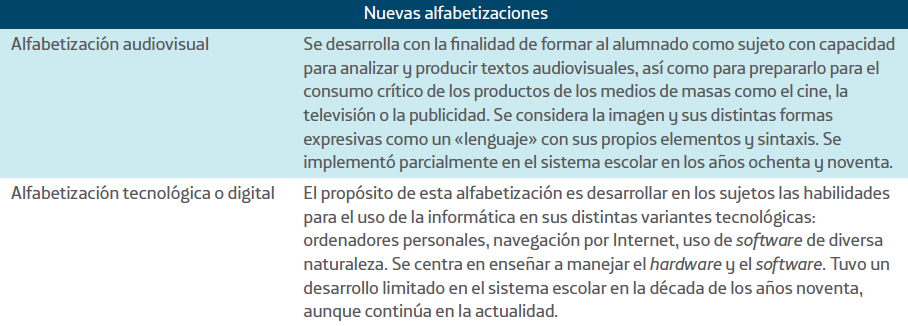 1.5 LAS NUEVAS ALFABETIZACIONES: ¿QUÉ ES LA ALFABETIZACIÓN DIGITAL?
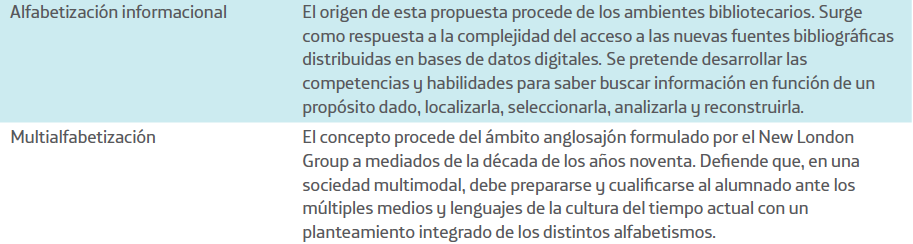 BIBLIOGRAFÍA
Moreira, M., Gutiérrez A., Vidal F., (2012), Alfabetización digital y competencias informacionales. Madrid: Fundación Telefónica y editorial Ariel.
ELABORACIÓN DIAPOSITIVAS:
Oscar A. Pérez Sayago
Licenciado en Educación Religiosa.
Magister en Investigación en Problemas Sociales Contemporáneos.
Candidato a Doctor en Educación.